Promene koje utiču na svet rada
Aleksandra Đurović
Tim Beogradske otvorene škole
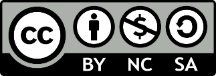 connect-erasmus.eu
Ova licenca dozvoljava vama (ili drugim stranama) da delite, prerađujete, izmenite i razvijate ovaj materijal u nekomercijalne svrhe, pod uslovom da citirate Connect! partnere na projektu i da materijal koji kreirate licencirate pod istim uslovima.
Ciljevi prezentacije
1
Razumevanje promena koje utiču na svet rada
Razumevanje posledica promena u svetu rada
2
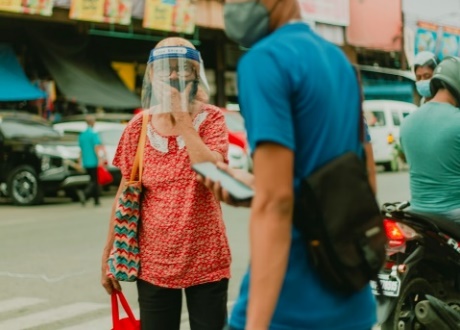 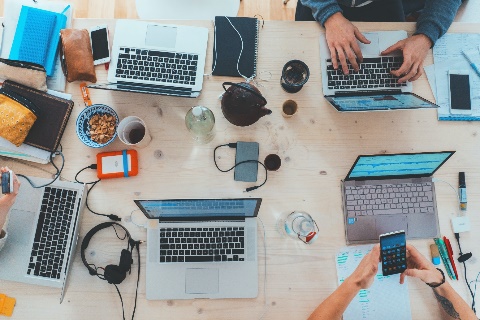 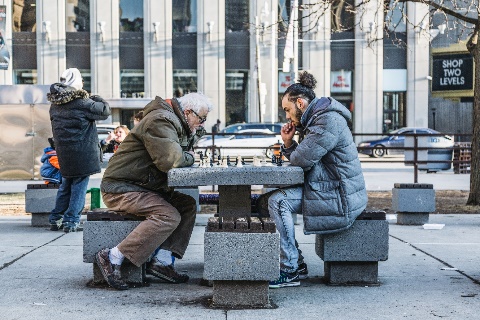 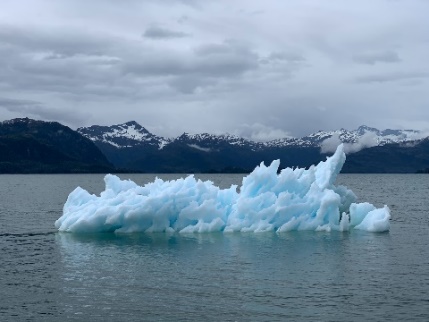 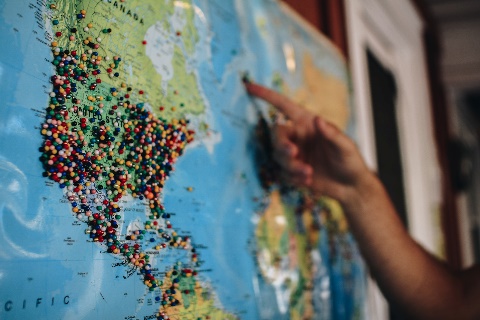 connect-erasmus.eu
Šta biste želeli da naučite u vezi sa ovom temom?
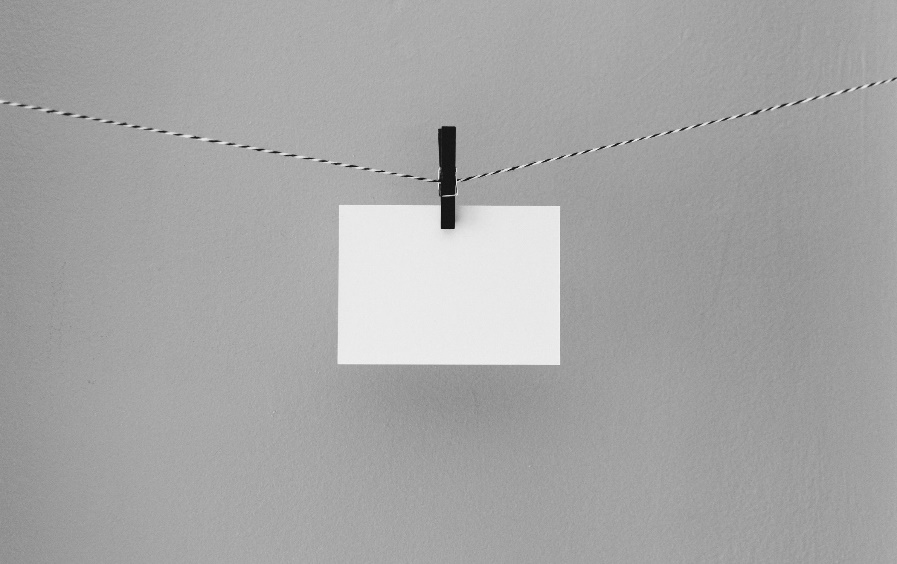 connect-erasmus.eu
Pregled teme
- Dimenzije uticaja različitih trendova na svet rada- Pregled trendova koji utiču na svet rada. Mogući uticaj na broj i kvalitet poslova.
connect-erasmus.eu
Promene u svetu rada su privukle pažnju poslednjih godina…
connect-erasmus.eu
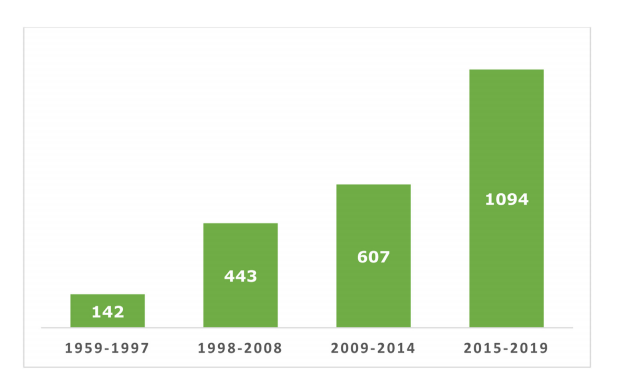 Međunarodne publikacije o budućnosti rada u periodima 1959-1997, 1998-2008, 2009-2014 i 2015-2019
Izvor: Santana, M., & Cobo, M. J. (2020). What is the future of work? A science mapping analysis. European Management Journal, 38(6), 846-862.
connect-erasmus.eu
5 dimenzija uticaja skorašnjih trendova na svet rada
Budućnost rada se može opisati preko pet dimenzija uticaja trenutnih promena na svet rada (Balliester & Elsheikhi, 2018)
connect-erasmus.eu
Šta je dostojanstveni rad? Pokazatelji dostojanstvenog rada (Međunarodna organizacija rada)
Kada se razmatra uticaj trenutnih promena na svet rada, važno je da se pored razmatranja promena u broju dostupnih poslova, razmatra i dostupnost dostojanstvenog rada.
Mogućnosti za zapošljavanje;  
Adekvatne zarade i produktivni rad;  
Adekvatno radno vreme;  
Kombinovanje poslovnog, porodičnog i privatnog života;  
Rad koji treba da bude zabranjen;  
Stabilnost i sigurnost rada;  
Jednake mogućnosti i tretman u zapošljavanju;  
Bezbedni uslovi rada;  
Socijalna sigurnost; i
Socijalni dijalog, predstavništva zaposlenih i radnika.
International Labour Organisation (ILO). (2013). Decent work indicators. Geneva: ILO.
connect-erasmus.eu
Šta čini dostojanstveni rad? Dostojanstveni rad iz perspektive psihologije dostojanstvenog rada
Kada se razmatra uticaj trenutnih promena na svet rada, važno je da se pored razmatranja promena u broju dostupnih poslova, razmatra i dostupnost dostojanstvenog rada.
Uslovi rada koji su bezbedni u pogledu fizičkog zdravlja i međuljudskih odnosa (odsustvo fizičkog, mentalnog ili emocionalnog zlostavljanja), 
Radni sati koji omogućavaju slobodno vreme i odmor, 
Organizacione vrednosti koje su u skladu sa porodičnim i socijalnim vrednostima,
Adekvatna nadoknada, i
Pristup adekvatnoj zdravstvenoj zaštiti
.
connect-erasmus.eu
17 ciljeva održivog razvoja Agende 2030 daju okvir za borbu sa izazovima sa kojima se suočava čovečanstvo, uključujući izazove u svetu rada.
Važnost dostojanstvenog rada u postizanju održivog razvoja je istaknuto Ciljem održivog razvoja 8 koji glasi „promovisati kontinuiran, inkluzivan i održiv ekonomski rast, punu i produktivnu zaposlenost i dostojanstven rad za sve“.
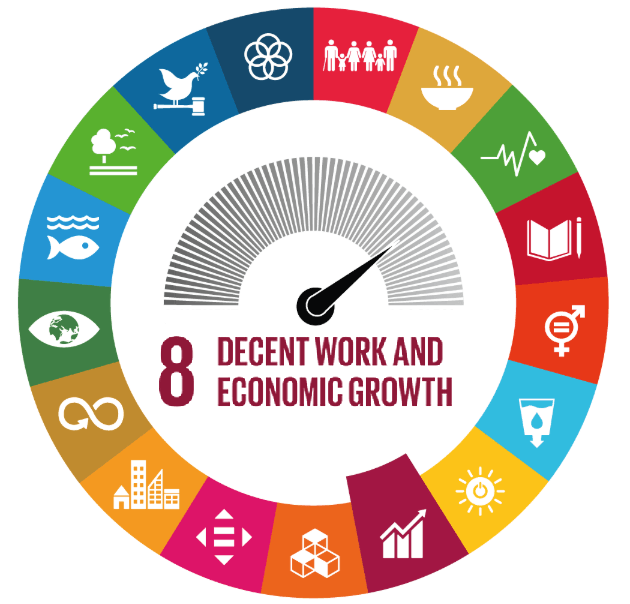 https://ilostat.ilo.org/decent-work-and-the-sdgs-11-charts-that-tell-the-story/
connect-erasmus.eu
Kroz ovu prezentaciju bavićemo se pojedinim trendovima i njihovim mogućim uticajem na broj i kvalitet poslova…
05
connect-erasmus.eu
05
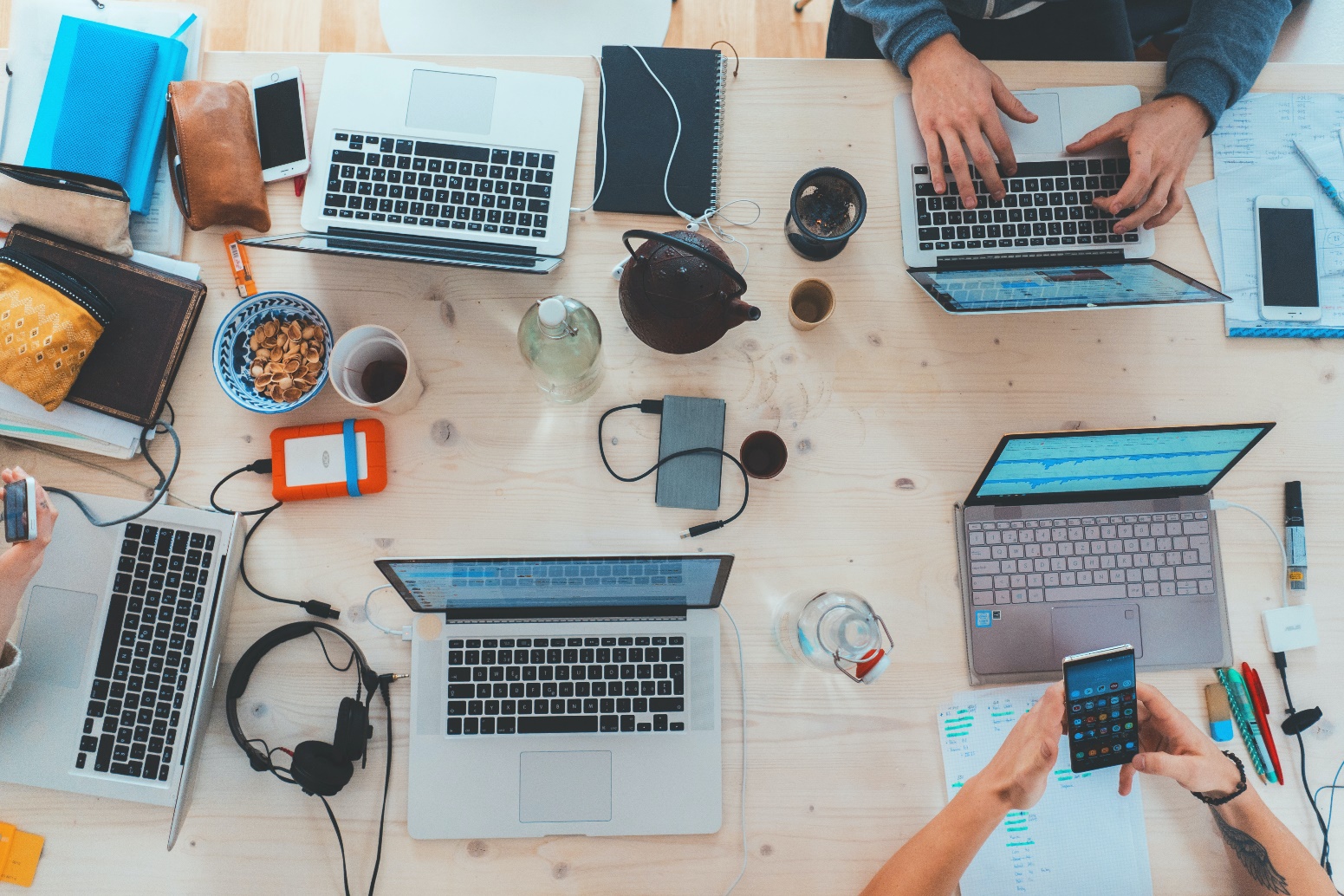 connect-erasmus.eu
Tehnološki razvoj dovodi do toga da veliki broj poslova postaje automatizovan…
https://www.automate.org/blogs/fashionable-robots-automation-in-clothing-factories
https://sites.google.com/a/nexgenacademy.com/more-than-laissez-faire/workers-unions/workers-unions-photos
connect-erasmus.eu
Uticaj automatizacije na svet rada prema naslovima u vestima
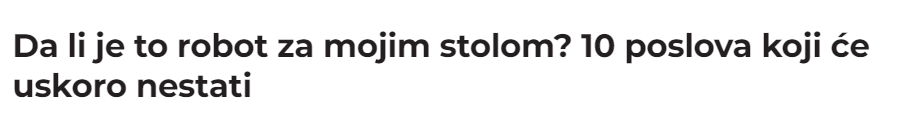 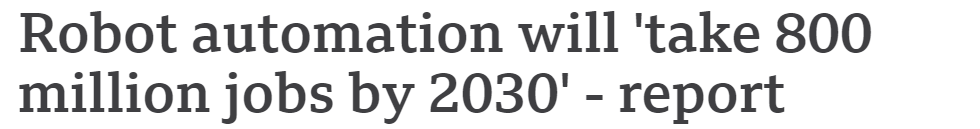 Telegraf Biznis, 07/01/2021
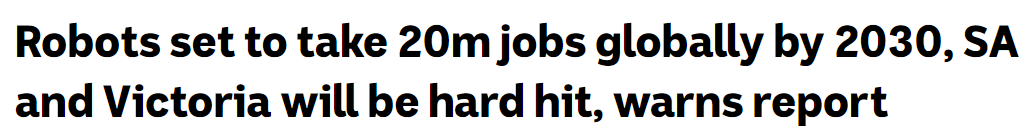 BBC, 29/11/2017
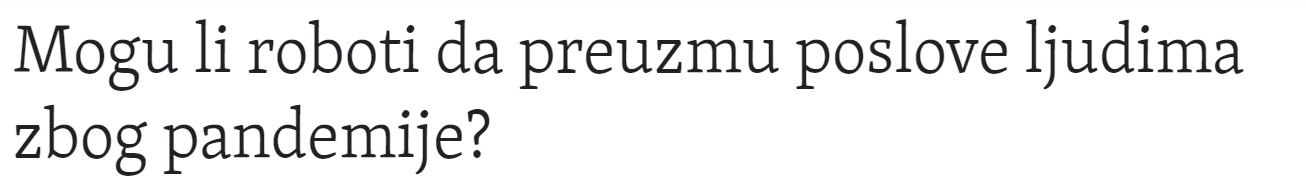 ABC News, 26/06/2019
Radio Slobodna Evropa, 01/12/2021
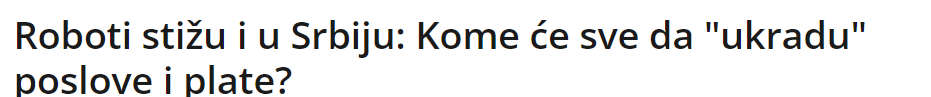 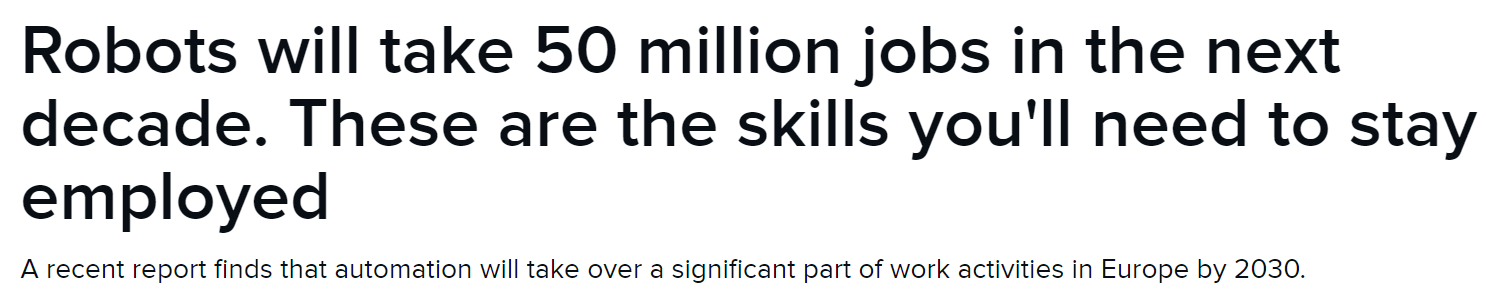 B92, 04/10/2020
ZDNet, 13/07/2020
connect-erasmus.eu
[Speaker Notes: Telegraf Biznis]
Skorašnja Eurobarometer anketa (2017) ukazuje na zabrinutost da će roboti i veštačka inteligencija uticati na gubitak poslova
74% ispitanika se slaže sa tvrdnjom da će zbog upotrebe robota i veštačke inteligencije, više poslova nestati nego što će biti kreirano
 
72% smatra da roboti i veštačka inteligencija kradu ljudima poslove
connect-erasmus.eu
The two volumes
Međutim, nalazi istraživanja su različiti
connect-erasmus.eu
Kako vam se čine ovi podaci?
 
Kakva je vaša perspektiva na ovu temu?
connect-erasmus.eu
Da li očekujemo gubitak poslova zbog tehnoloških promena?
Moguće je da roboti neće zameniti poslove u celini već samo pojedine radne zadatke (naročito one koji su rutinski i manuelni). To znači da neće doći do gubitka poslova u celini već do restruktuiranja sadržaja radnih zadataka različitih poslova.
Radnici mogu da se prilagode izazovu automatizacije promenom radnih zadataka, tako sprečavajući nezaposlenost zbog tehnoloških promena.
Mnoge istraživačke studije analiziraju verovatnoću da određeni poslovi mogu biti automatizovani, ne verovatnoću da će poslovi ili radni zadaci biti zaista automatizovani. Sprovođenje inovativnih tehnologija može imati značajne finansijske troškove.
Tehnološke promene ne dovode samo do gubitka poslova, već takođe do nastanka novih poslova. Zapošljavanje i investiranje u robote mogu biti povezani jer na oboje utiču varijable kao što su rezilijentnost, kompetitivnost, ili inovativni kapacitet industrija pojedinih zemalja.
Međutim, tehnološke promene neće uticati na sve pojedince jednako. Za pojedine osobe rizik gubitka poslova je veći, a mnogi od onih koji su pod rizikom od gubitka posla mogu biti primorani da se zaposle na poslovima koji traže niži stepen veština, koji se manje plaćaju, što može povećati broj nesigurnih poslova kao i dugoročnu nezaposlenost.
connect-erasmus.eu
05
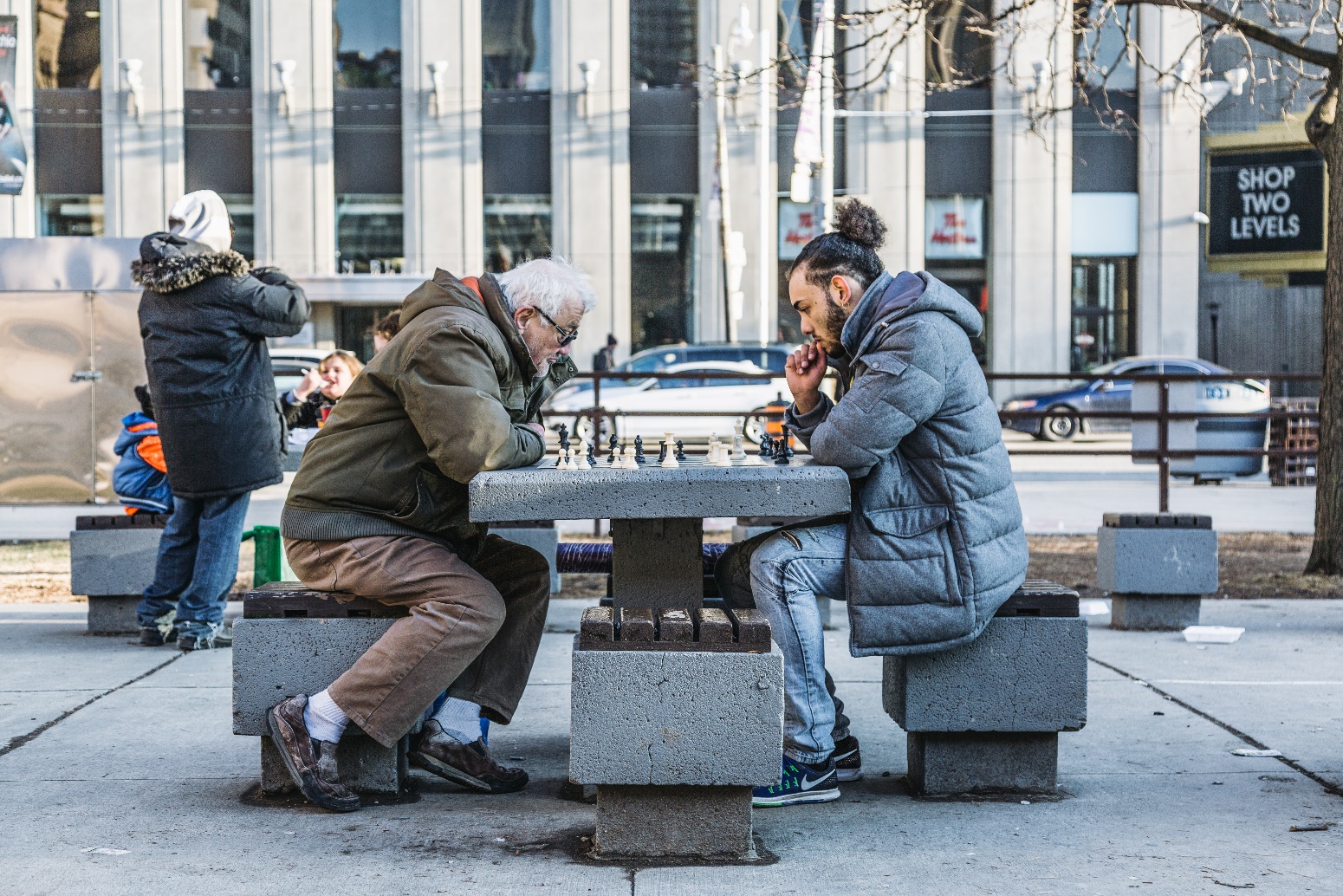 connect-erasmus.eu
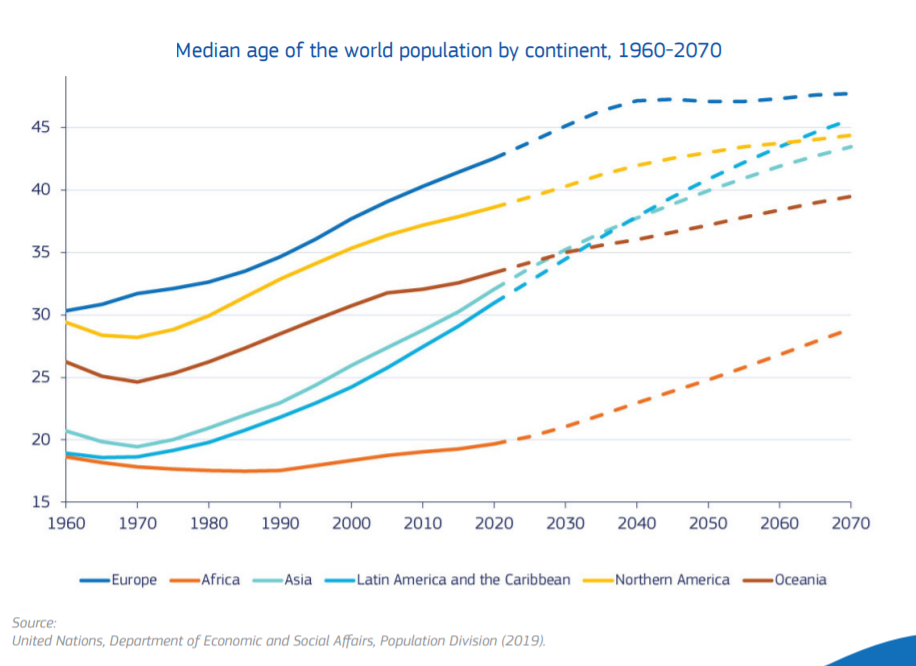 Povećanje u udelu starijih ljudi na globalnom nivou će dovesti do smanjenja stope rasta potencijalne radne snage 
U zemljama u razvoju, promene vezane za populaciju dovele su do povećanja udela mladih ljudi koji se uključuju na tržište rada
Duže školovanje će takođe dovesti do smanjenja učešća mladih ljudi na tržištu rada, naročito u zemljama u razvoju
https://ec.europa.eu/info/sites/info/files/green_paper_ageing_factsheet_en_2.pdf
connect-erasmus.eu
[Speaker Notes: https://ec.europa.eu/info/sites/info/files/green_paper_ageing_factsheet_en_2.pdf
https://ec.europa.eu/info/strategy/priorities-2019-2024/new-push-european-democracy/impact-demographic-change-europe_en]
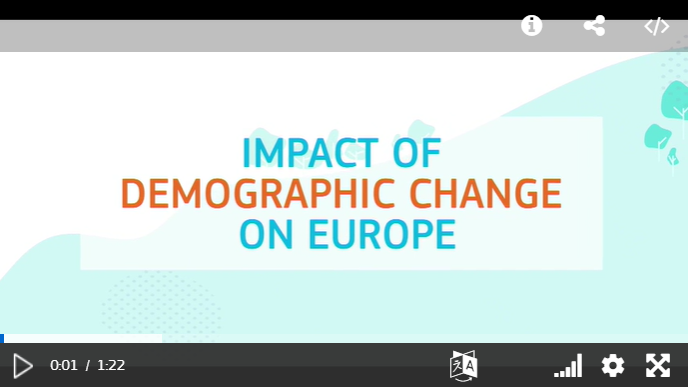 https://audiovisual.ec.europa.eu/en/video/I-192114?&lg=EN
connect-erasmus.eu
Mogući uticaj demografskih promena na broj i kvalitet poslova
Očekuje se da će sa starenjem populacije doći i do nastanka novih prilika za zapošljavanje
1
Duži životni vek će verovatno doneti prilike za zapošljavanje u sektorima u razvoju, kao što su zdravstvo i sektor nege starijih osoba
Zapošljavanje većeg broja ljudi biće prioritet u mnogim zemljama
2
Mogućnosti za prevladavanje smanjene stope rasta radne snage uključuju migracije, produžetak radnog veka starijih radnika, ohrabrivanje većeg učešća žena na tržištu rada, omogućavanje učešća osoba sa invaliditetom na tržištu rada…
3
connect-erasmus.eu
05
05
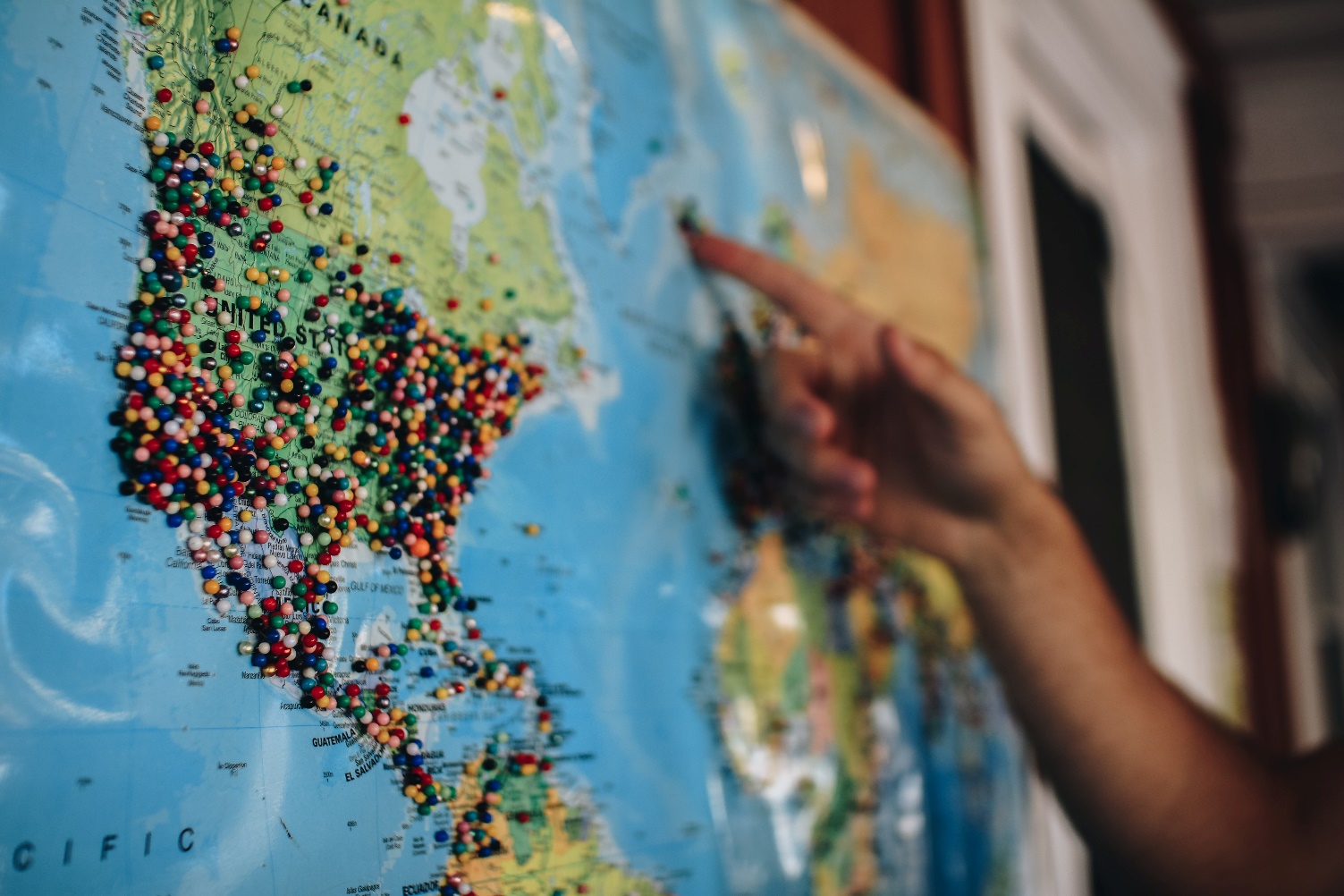 connect-erasmus.eu
Globalizacija
Proces kojim preduzeća ili druge organizacije razvijaju međunarodni uticaj ili počinju da rade na međunarodnom nivou. Obuhvata internacionalizaciju proizvodnje, finansija (uključujući doznake), trgovine i migracije. (MOR, 2017.)
connect-erasmus.eu
[Speaker Notes: Globalization???]
Mogući uticaj globalizacije na broj i kvalitet poslova
Globalna konkurencija se sve više vidi kao izvor veće nejednakosti u platama i u razvijenim i u zemljama u razvoju
1
U razvijenim zemljama takmičenje za talenete će porasti. U zemljama u razvoju povećanje produktivnosti može biti neproporcionalno rezervisano za visokokvalifikovane radnike.
Rastuća trgovina sa privredama u razvoju možda je pogoršala nejednakost u zaradama smanjenjem plata niskokvalifikovane radne snage u razvijenim ekonomijama
2
Nekvalifikovani radnici u multinacionalnim kompanijama obično imaju ograničene mogućnosti i suočavaju se sa stagnirajućim, niskim platama.
3
connect-erasmus.eu
05
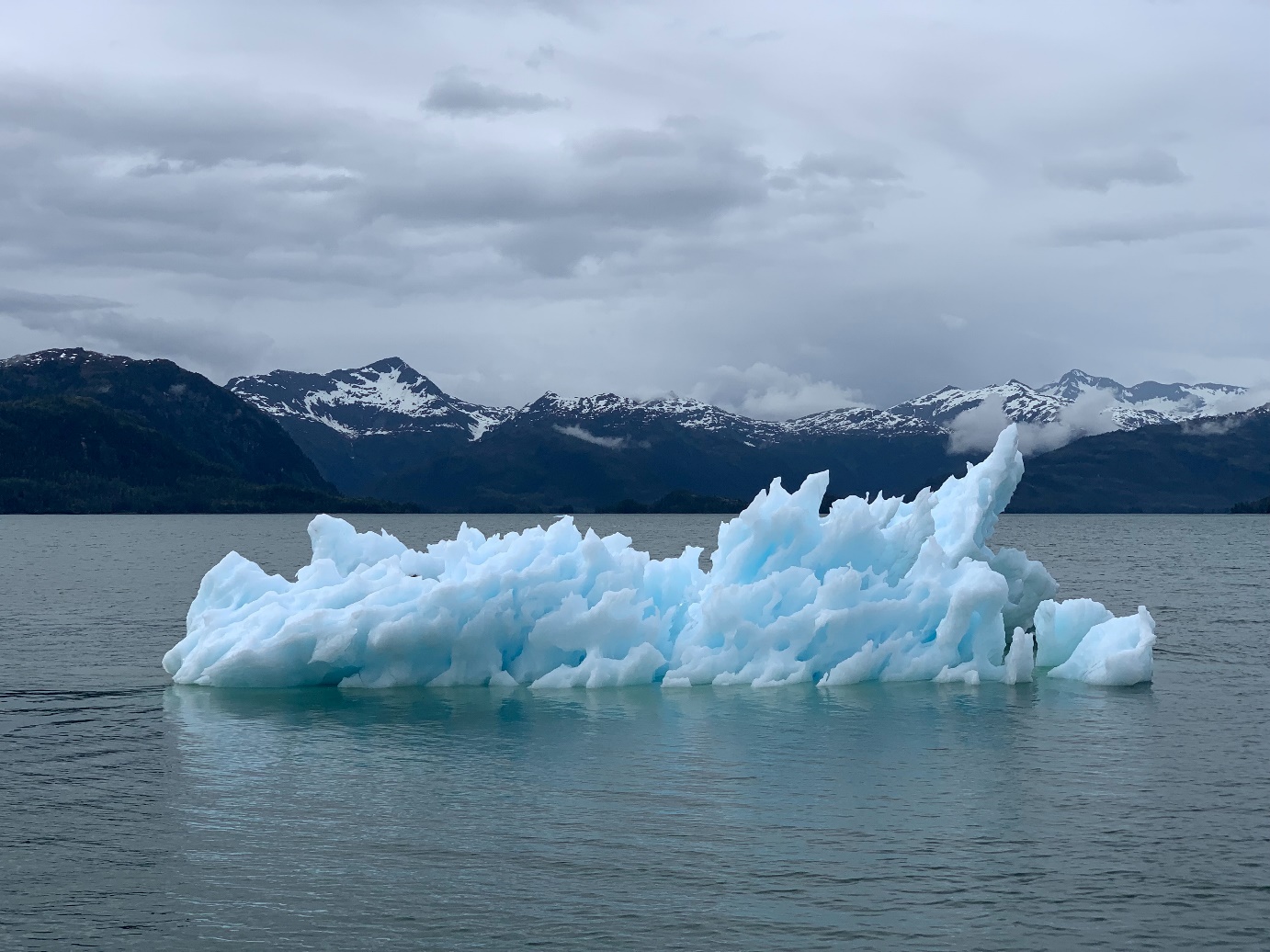 connect-erasmus.eu
Klimatske promene će uticati na svet rada na različite načine
The 5 mega-trends you should know about | Ways to Change The World - YouTube
connect-erasmus.eu
Mogući uticaj klimatskih promena na broj i kvalitet poslova
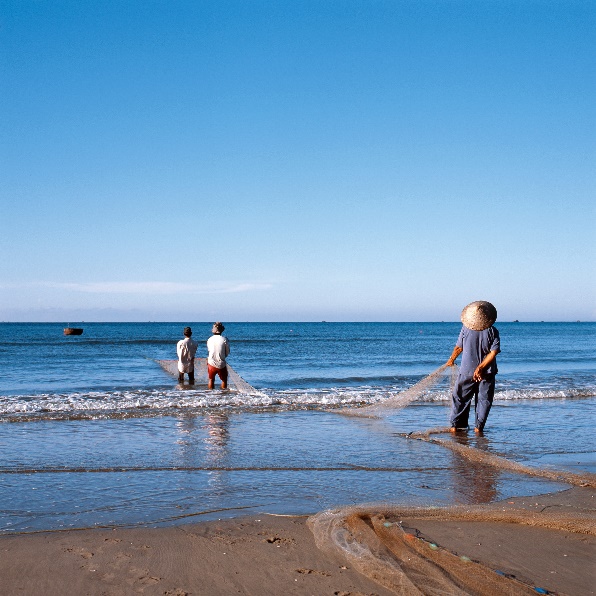 3
1.2 biliona poslova direktno zavise od procesa u prirodi
1
Na primer, poljoprivreda se oslanja na kišu za navodnjavanje, a farmeri se oslanjaju na šume da bi sprečili poplave; priobalni ribolov se oslanja na biodiverzitet okeana.
A svi poslovi su pod rizikom od promena u životnoj sredini
2
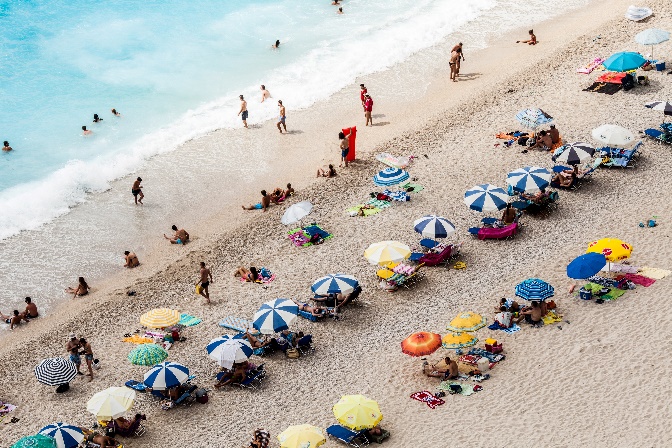 Na primer, zagađenje vazduha smanjuje produktivnost i broj radnih sati kroz pogoršanje zdravlja radnika. S obzirom na to da će povećanje temperatura povećati verovatnoću pogoršanja zdravlja usled vrućina, broj radnih sati tokom kojih će radnici morati da se odmaraju i da smanje temperaturu tela će se povećati. Povećava se i rizik od slučajnih povreda.
3
connect-erasmus.eu
Mogući uticaj klimatskih promena na broj i kvalitet poslova
3
Niskokarbonska ekonomija takođe stvara radna mesta, ali podrazumeva preraspodelu rada
3
Na primer, napredovanje ka dekarbonizaciji energetskog sektora rezultiraće otvaranjem 18 miliona radnih mesta neto širom sveta. Međutim, radna snaga će biti drugačije raspoređena. Na primer, godišnje povećanje stope reciklaže za plastiku, staklo, drvnu celulozu, metale i minerale bi zamenilo direktno vađenje primarnih resursa za ove proizvode, ali bi upravljanje otpadom poraslo.
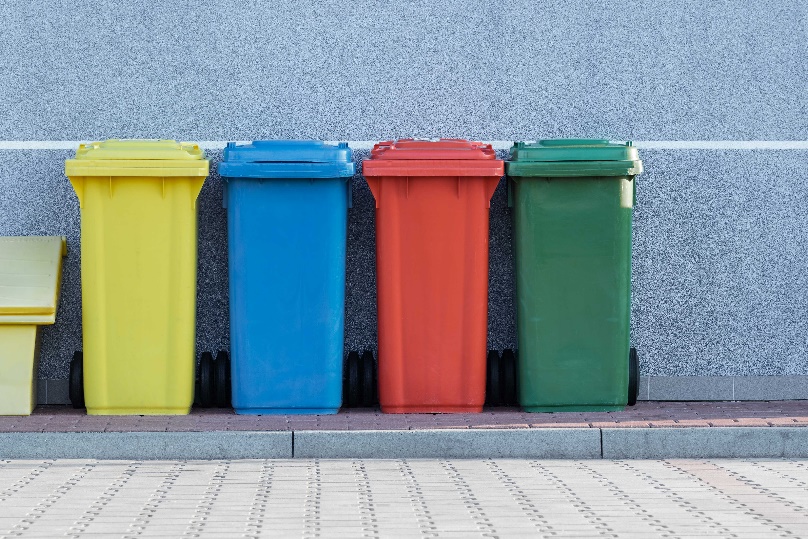 2
Tranzicija ka zelenoj ekonomiji može da ima pozitivni uticaj na kvalitet poslova
4
Na primer, većina radnika u neformalnoj ekonomiji je trenutno zaposlena u sektoru upravljanja otpadom i recikliranja, naročito u zemljama u razvoju. Ovi poslovi će preći u formalnu ekonomiju.
connect-erasmus.eu
Mogući uticaj klimatskih promena na broj i kvalitet poslova
3
Pa ipak, osobe koje su marginalizovane su naročito pod rizikom od efekata klimatskih promena
5
2
Grupe pod rizikom uključuju populacije koje nisu pokrivene nacionalnim sistemima socijalne zaštite, radnike u neformalnim ekonomijama i mnoge radnike migrante. Siromašne zemlje su pod većim rizikom s obzirom na njihov manji kapacitet da izbegnu štetu i mobilišu resurse za rekonstrukciju.
connect-erasmus.eu
05
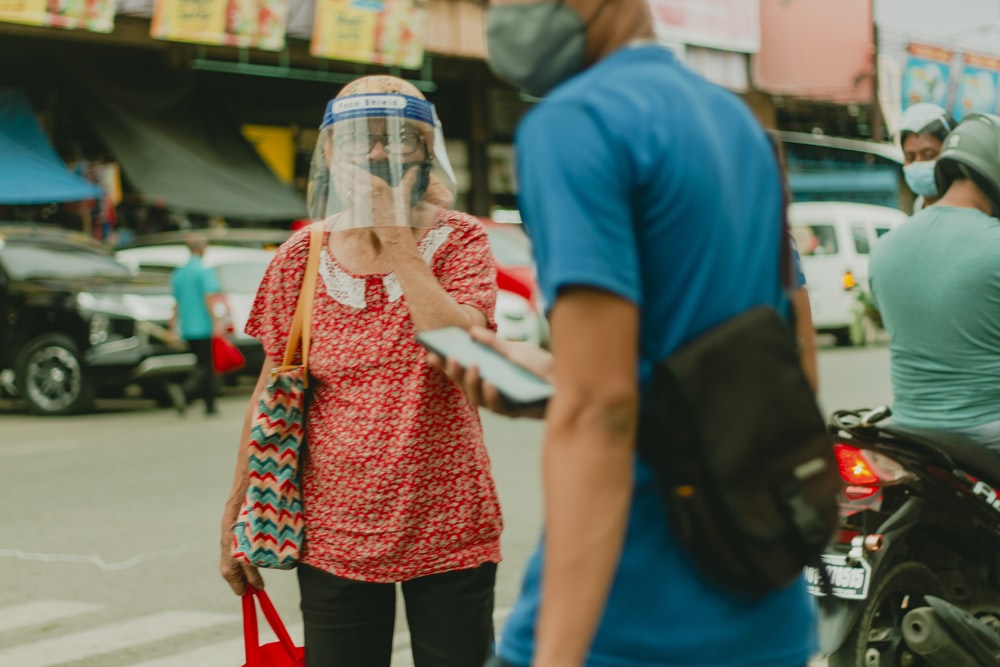 connect-erasmus.eu
Svet rada i KOVID-19
https://www.youtube.com/watch?v=8KenNOYOiq4
connect-erasmus.eu
Svet rada je već pretrpeo značajne promene…
U 2020, 8.8 procenata radnih sati na globalnom nivou su bili izgubljeni u poređenju sa četvrtim kvartalom 2019, ekvivalentno 255 miliona poslova sa punim radnim vremenom.
Od početka pandemije KOVID-19 rad od kuće je postao norma za milione radnika u EU i širom sveta..
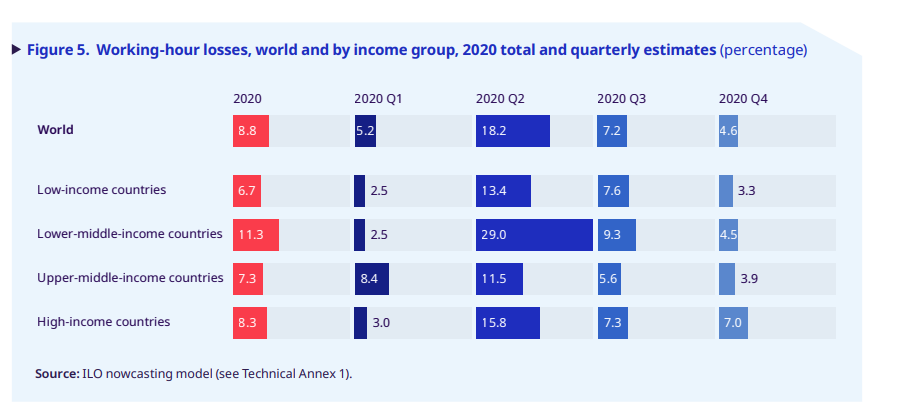 Source: ILO model - https://www.ilo.org/global/topics/coronavirus/impacts-and-responses/WCMS_767028/lang--en/index.htm
connect-erasmus.eu
Imajte na umu – promene u svetu rada su međusobno povezane
Na primer, demografske promene i zelena i digitalna tranzicija, često utiču, podržavaju i ubrzavaju jedne drugu. 

Kriza izazvana pandemijom KOVID-19 verovatno će ubrzati automatizaciju, jer kompanije smanjuju oslanjanje na rad ljudi i kontakt između radnika, ili sele proizvodnju u druge zemlje.
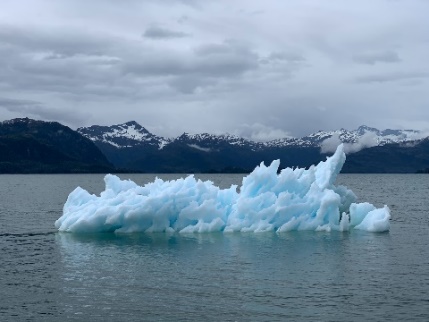 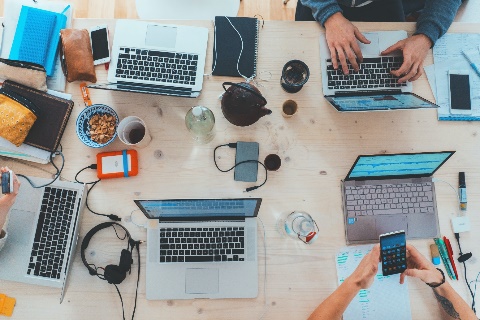 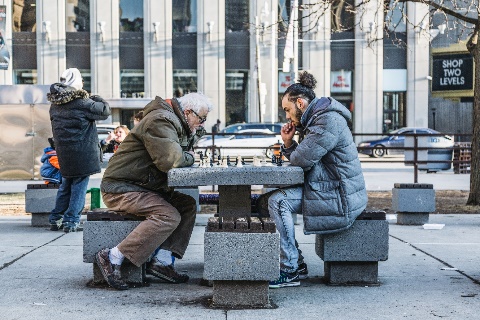 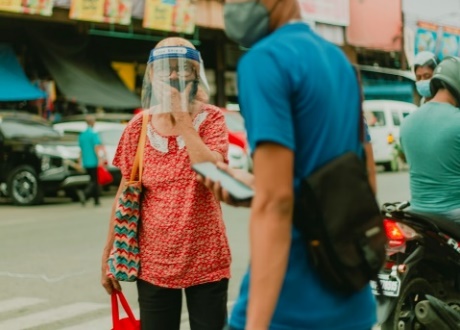 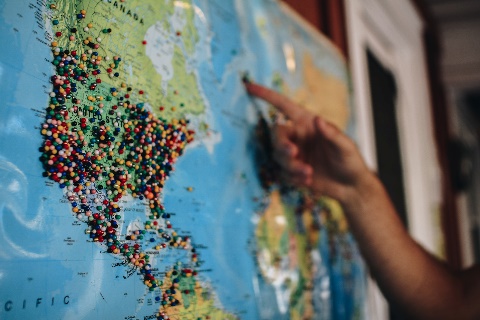 connect-erasmus.eu
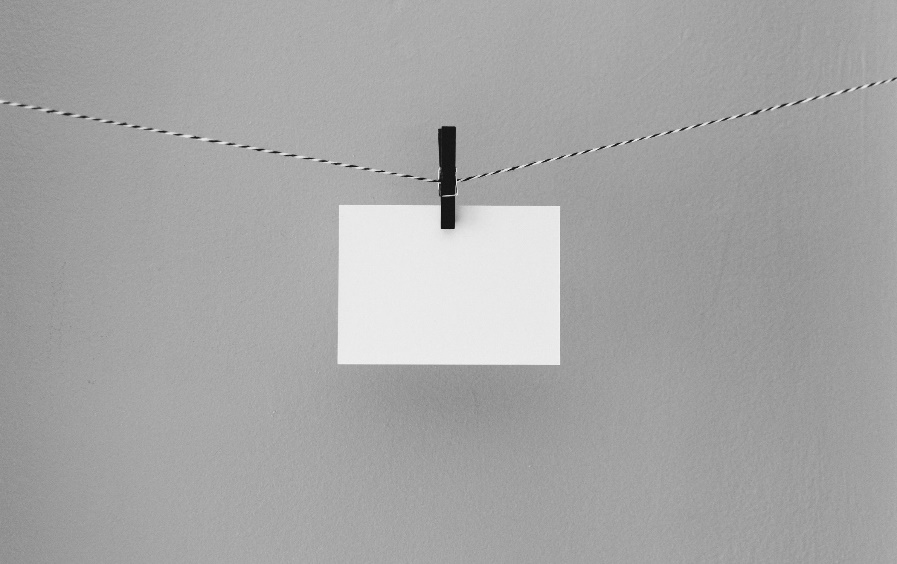 Kako vam se čine ovi podaci?
 
Kakva je vaša perspektiva na ovu temu?
connect-erasmus.eu
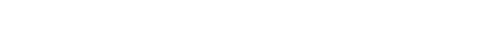 The Changing Nature of Work and Threats to Decent Work and Well-Being.
Adaptirano na osnovu: Blustein, D. L., Kenny, M. E., Di Fabio, A., & Guichard, J. (2019). Expanding the impact of the psychology of working: Engaging psychology in the struggle for decent work and human rights. Journal of Career Assessment, 27(1), 3-28.
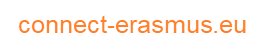 Reference
Balliester, T., & Elsheikhi, A. (2018). The future of work: a literature review. ILO Research Department Working Paper, 29.
Blustein, D. L., Kenny, M. E., Di Fabio, A., & Guichard, J. (2019). Expanding the impact of the psychology of working: Engaging psychology in the struggle for decent work and human rights. Journal of Career Assessment, 27(1), 3-28.
Duffy, R. D., Blustein, D. L., Diemer, M. A., & Autin, K. L. (2016). The psychology of working theory. Journal of Counseling Psychology, 63, 127-148. 
International Labour Organisation (ILO). (2013). Decent work indicators. Geneva: ILO. 
Montt, G., Fraga, F., & Harsdorff, M. (2018). The future of work in a changing natural environment: Climate change, degradation and sustainability. ILO Research Paper Series, Geneva: International Labour Office.
Santana, M., & Cobo, M. J. (2020). What is the future of work? A science mapping analysis. European Management Journal, 38(6), 846-862.
connect-erasmus.eu
Hvala puno na pažnji!Pitanja?
connect-erasmus.eu